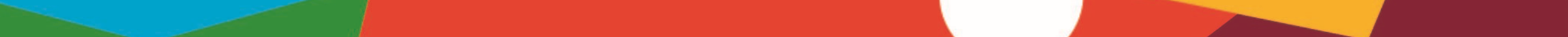 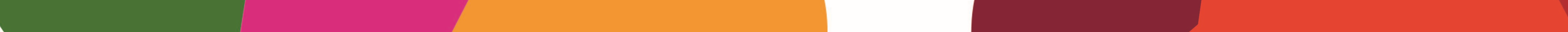 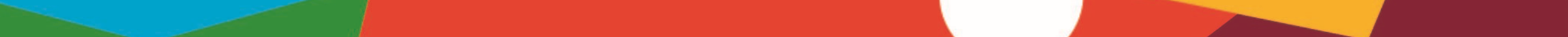 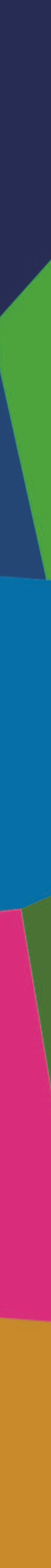 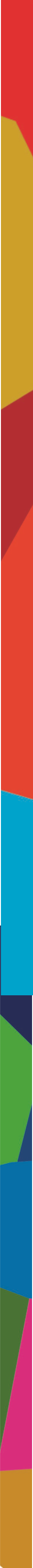 フォントをBIZUDPゴシックに変更する場合がございます
取組のタイトルを入力してください★上記タイトルの文字のフォント・サイズは設定から変更しないでください（Meiryo UI、26ポイント、黒色、太字）
★取組背景の入力と、写真、イメージ図、挿し絵等ありましたらこのテキストボックス内（薄黄色着色内）に貼り付けてください
★写真等にタイトルが必要な場合は合わせて挿入ください
★基本的に張り付けていただいた構成のまま使用いたします。（こちらで編集等はいたしません。）
★テキストボックス内の文字のフォントは設定から変更しないでください（ Meiryo UI 、本文16ポイント以上）
★強調する文字・箇所は太字、下線、着色などを施してください
会員名を入力してください
★上記会員名の文字のフォント・サイズは設定から変更しないでください（ Meiryo UI 、20ポイント、黒色）入力
取組の内容
取組の背景（動機・課題）
取組の成果・展望
★取組内容の入力と、取組写真、イメージ図、挿し絵等ありましたらこのテキストボックス内（薄黄色着色内）に貼り付けてください
★写真等にタイトルが必要な場合は合わせて挿入ください
★基本的に張り付けていただいた構成のまま使用いたします（こちらで編集等はいたしません）
★テキストボックス内の文字のフォントは設定から変更しないでください（ Meiryo UI 、本文16ポイント以上）
★強調する文字・箇所は太字、下線、着色などを施してください
★取組成果の入力と、写真、イメージ図、挿し絵等ありましたらこのテキストボックス内（薄黄色着色内）に貼り付けてください
★写真等にタイトルが必要な場合は合わせて挿入ください
★基本的に張り付けていただいた構成のまま使用いたします。（こちらで編集等はいたしません。）
★テキストボックス内の文字のフォントは設定から変更しないでください（ Meiryo UI 、本文16ポイント以上）
★強調する文字・箇所は太字、下線、着色などを施してください
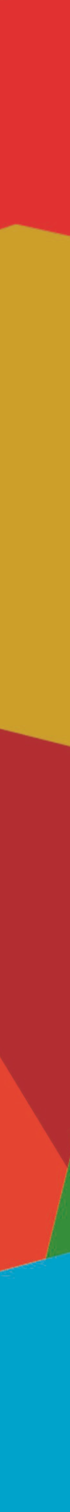 関連するゴール
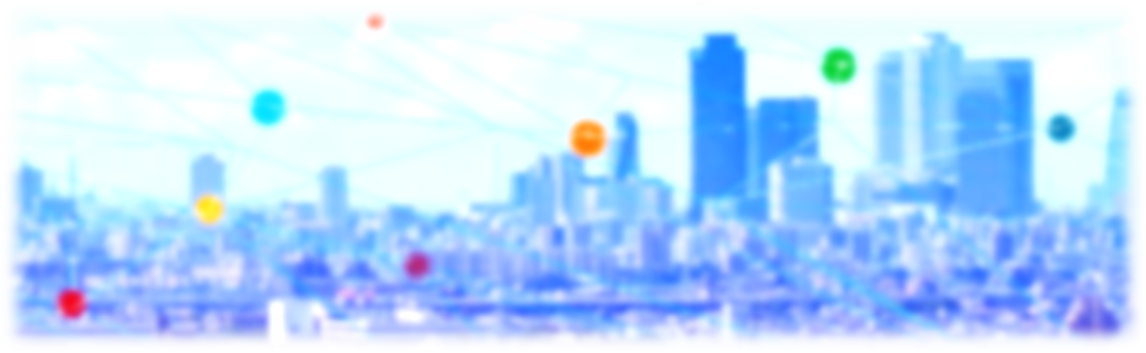 SDGs
マーク
SDGs
マーク
SDGs
マーク
SDGs
マーク
SDGs
マーク
★応募様式１で選択した関連するSDGsのゴールを掲載します
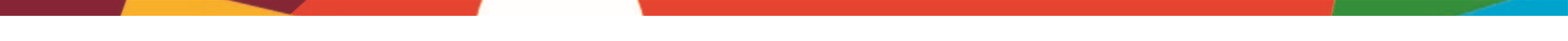 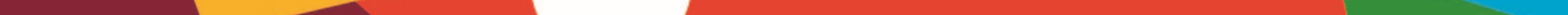